WARM UP:  Look at the goals you set last week in you notebook, ITEM # 20MY WEEKLY REFLECTIONDo the REFLECTION partNext, fill out the bottom left part for your goals this week.
Copy question and the  correct answer
The discovery of the theory of continental drift led to the subsequent discovery of which theory?	
A  theory of relativity	
B  theory of superposition		
C  theory of plate tectonics
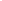 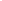 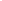 The Water Cycle*
The water cycle is the nonstop flow of water through the Earth’s hydrosphere. The water cycle is divided into four phases: evaporation, condensation, precipitation, and runoff.
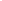 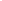 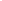 The Water Cycle*
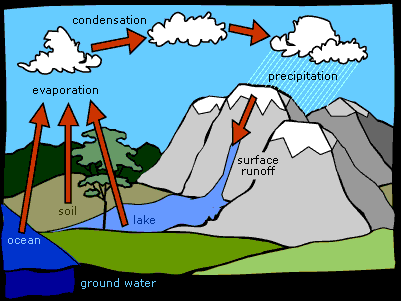 The water cycle is the nonstop flow of water through the Earth’s hydrosphere. The water cycle is divided into four phases: evaporation, condensation, precipitation, and runoff!
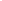 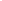 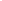 Open System*
Have no layers preventing exchange of mass or energy, anything can go in and out.
Closed System*
Have layers preventing the exchange of mass or energy, everything stays within it.
Water stays on Earth because we pretty much have a “closed” system here.
Earth: “closed” system
Mars: “open” system
Earth’s thin, layered atmosphere traps most matter here...including H2O.
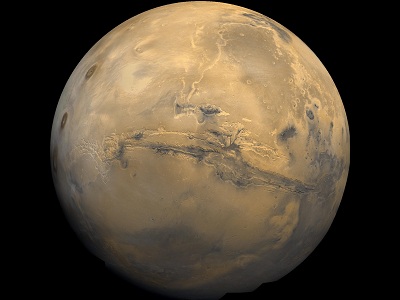 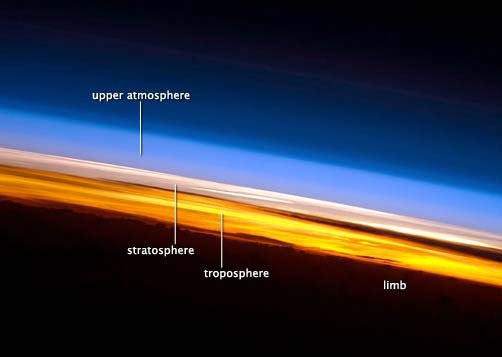 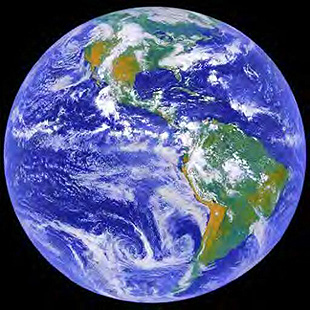 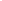 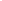 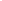 Water Distribution - Earth
To: Water
25%
75%
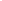 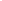 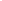 Water Distribution - Water
3%
To: Drinkable
97%
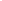 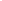 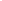 Water Distribution - Drinkable
0.3%
To: Surface Water
69.6%
30.1%
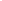 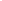 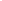 Water Distribution – Surface Water
2%
11%
87%